ITK power cabling report
Yihan Zhang2025.07.25
CEPC ITK stave design
Data aggregation chip
Each chip responsible to 14 sensors
12V to 1.2V DC-DC
48V to 12V DC-DC
Data link chip
Connect to 5-7 modules and optical fiber module.

There were 7 Data link chips in old design, now reduced to only one.
Optical module
Sensors
Cooling plate
Stave support
2
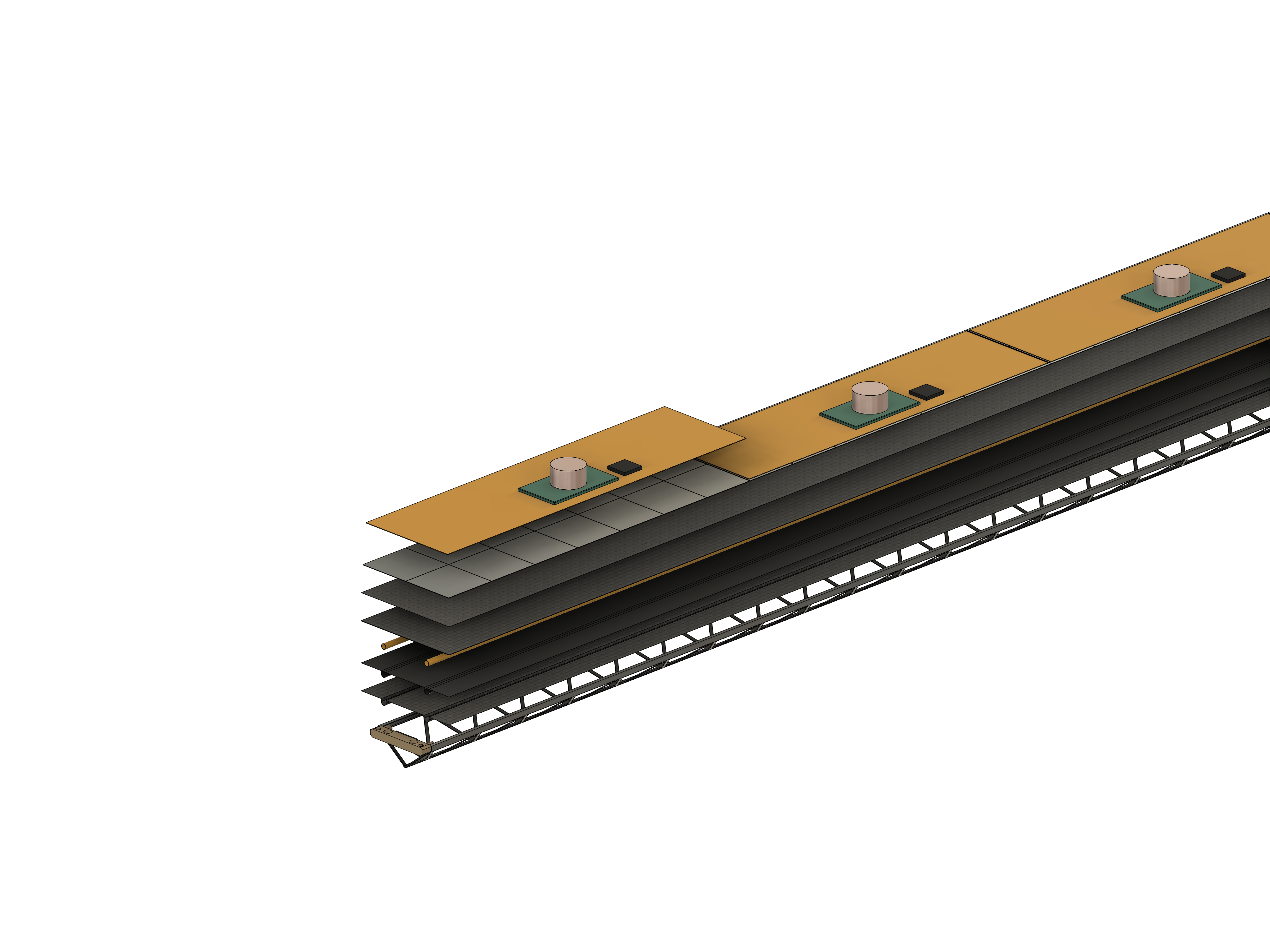 CEPC ITK stave design
Each chip responsible to 14 sensors
Data aggregation chip
12V to 1.2V DC-DC
Sensors
48V to 12V DC-DC
Connect to 5-7 modules and optical fiber module.
Cooling plate
Data link chip
Optical module
Stave support
The primary low-voltage (LV) input is 48 V, which is delivered to the secondary data aggregation board via power cable .The DC-DC module in the secondary data aggregation board converts the voltage from 48V to 12V. The DC-DC module on each module convert the voltage from 12V to 1.2V
The total power comsumption is 100W.
3